Variation
S3 Science
Outcomes and Experiences
By exploring the characteristics offspring inherit when living things reproduce, I can distinguish between inherited and non-inherited characteristics.
SCN 2-14b
Learning intentions
Identify some of the differences between people.
Distinguish between discrete and continuous variation.
Distinguish between a histogram and a bar chart.
Select the correct type of graph for a given set of data.
Identify if variation is the result of genetic differences only or influenced by the environment.
Define the term polygenic
Variation
Variation can be continuous or discrete

Continuous variation is gradual and is partly influenced by the environment

Discrete variation is clear cut and is controlled by genes
Graphs
Continuous variation is shown as a histogram
Graphs
Discontinuous variation is shown as a bar chart
Length of index finger
Draw a graph
Using a pen
Draw a graph
Tongue-rolling
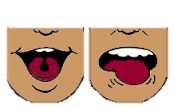 Draw a graph
Height
Draw a graph
Eye colour
Draw a graph
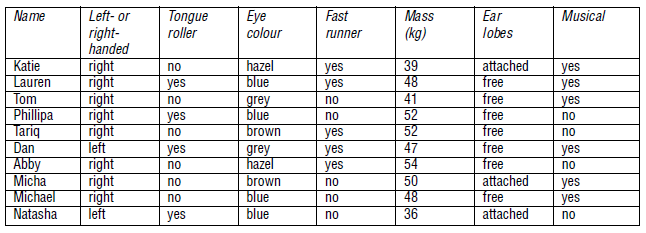 Which of these characteristics are inherited?
Giving a reason, identify the two identical twins
Genetic or environmental?
Scar on chin
Speak French
height
Eye colour
Blood group
Bad breath
Curly hair
Freckles
Weight
Skin colour
Tongue rolling
Variation
1. Discrete or continuous?
2. Bar chart or histogram?
3. Genetic or environmental?
4. Give the term used for a characteristic controlled by many genes?
5. Which of the following are influenced by the environment
Tongue rolling
Scars
Hair colour
Blood group
Weight
Language spoken
Eye colour